ГБОУ ВПО ЧГМА
Кафедра анестезиологии и реаниматологии
Эпидуральное введение опиатов.
Кузьмин Р.А.
Из  опиатов  в  Российской Федерации  разрешенно          вводить  в эпидуральное  пространство :
      1.Промедол                                        2.Морфин


      



       Фармакологический  государственный  комитет Минздрава России "9" июля 1998 г. (Приказ №8)
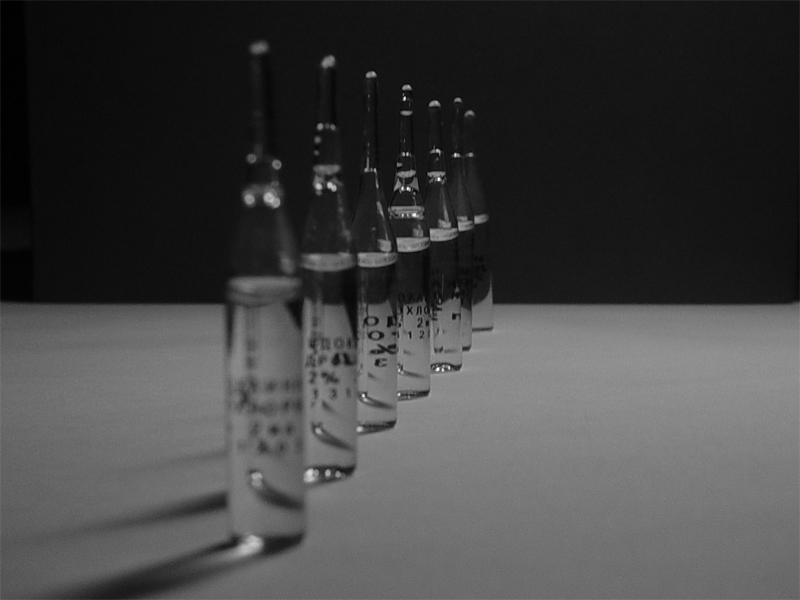 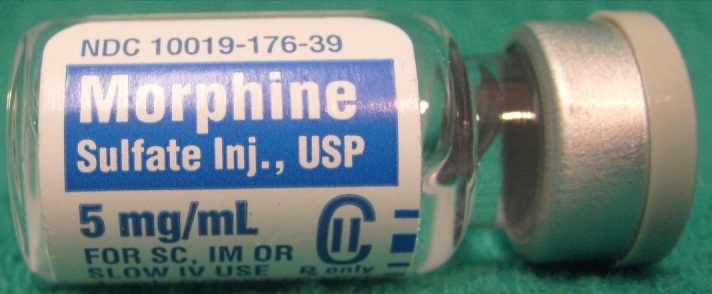 Открытие опиатных рецепторов.
В  1973 г.  профессор 
нейрофизиологии  
Соломон Снайдер   
открыл  опиатные 
 рецепторы.
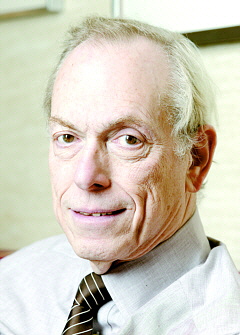 Опиатные рецепторы.
μ-рецепторы ( μ1, μ2, μ3): головной мозг, спинной мозг, ЖКТ, периферические чувствительные нейроны.
δ-рецепторы (δ1, δ2) : головной мозг, периферические чувствительные нейроны.
к-рецепторы (к1,к2,к3): головной мозг, спинной мозг, периферические чувствительные нейроны.
NOP-рецептор: головной мозг, спинной мозг
μ -опиоидные рецепторы.
Желатинозная субстанция спинного мозга
Опиаты введенные эпидурально быстро адсорбируются венозными сплетениями, а оставшаяся часть (2,0—3,6% ) через твердую мозговую оболочку   проникает в спинномозговую жидкость.
 Пик концентрации морфина в ликворе достигается через 20—120 минут.
Концентрация в спинномозговой жидкости в 25 раз выше концентрации в плазме.
 Через 4 ч. после введения в ликворе присутствует 80%  дозы, через 12 часов — 50%.
Три общих механизма опиатов.
1)действие на пресинаптическую мембрану нейронов.
2) гиперполяризацию постсинаптической мембраны.
3)  ингибицию нейронов первого порядка.
Действие опиатов.
Опиаты  соединяются  с  рецепторами.

Конформация  клеточной  мембраны.

Снижение  активности  аденилатциклазы.

Снижение  уровня  цАМФ.

Закрытие кальциевых каналов .
 
Уменьшение выброса нейромедиаторов .

Блокада  проведения  нервного  импульса.
Липофильные препараты.
быстрое  проникновение  из эпидурального  в субарахноидальное  пространство (10-15 мин.)
  быстрое  взаимодействие  с  опиоидными  R.
  быстрое  снижение  концентрации в спинальной жидкости.
  отсутствие  ростральной  миграции  препарата.
  ранняя  резорбция  в  кровеносное  русло из эпидурального  пространства  и спинного мозга, что  может привести к  депрессии дыхания .
Гидрофильные препараты.
замедленное проникновение из эпидурального в субарахноидальное пространство (30-60 мин.).
 миграция  препарата  в ростральном направлении.
  поздняя  резорбция  препарата  может привести к поздней депрессии дыхания (в течение 4-16 ч).
Сравнительная характеристика
Сравнительная характеристика.
Сравнительна характеристика.
Сравнительная характеристика.
Опиаты.
Морфин  для эпидурального введения  дозируют  из расчета 0,08—0,1 мг/кг. 
У больных  преклонного  возраста и ослабленных дозу ограничивают 0,05 мг/кг.
 Морфин  вводят в  8-10 мл  физиологического раствора. 
Аналгезия  наступает  через 10—15 мин, достигая максимума  через 30—60 мин. 
 При  повторном  введение доза морфина не должна превышать  0,05 мг/кг.
 Для  аналгезии  в одном спинальном сегменте необходимо 1,5—2,0 мл раствора.
Промедол  для  эпидурального  введения  дозируют  из  расчёта  0,01-0.015 мг/кг .
 Разводят  в 2-4 мл изотонического  раствора натрия  хлорида. 
 Обезболивание  развивается  через  15-20 минут и достигает  максимума  через  40  минут.
 Продолжительность  обезболивания  8 -12  часов.
Фентанил в дозе 100 мкг, при введении в эпидуральное пространство, обеспечивает быстро наступающую (5- 10 мин.), эффективную, но кратковременную по длительности аналгезию- 60- 140 минут.
Пример:
Эпидурально вводят 10-12 мл 0.5% бупивакаина с 50 мкг фентанила. 
Поддержание  блокады осуществляют, вводя каждые 2-2.5 часа по 10-14 мл 0.5% бупивакаина с добавлением 25 мкг фентанила.
Выводы:
обеспечивается  адекватная  анальгезия.
 меньшие  дозы  МА  и опиатов.
 опиаты  удлиняют действие  МА.
 продолжительное и адекватное  обезболивание  в посоперационном периоде.
 минимальное развитие побочных эффектов опиатов  и  МА.
Источники :
1) Агавелян Э.Г. , Москва – 1996 Каудальная эпидуральная анестезия комбинацией бупивакаина и промедола .
2) В. А. Корячкин, В. И. Страшнов  Саюп-Петербург 1997 г.   КЛИНИЧЕСКАЯ   ФАРМАКОЛОГИЯ   СРЕДСТВ, ИСПОЛЬЗУЕМЫХ  ДЛЯ   РЕГИОНАРНОЙ   АНЕСТЕЗИ И АНАЛГЕЗИИ.
3) Приказ №8 ,Фармакологический государственным комитет Минздрава России "9" июля 1998 г. 
4) anestezia.ru›anestezia_epiduralnaya
5) rsra.rusanesth.com
6) ru.wikipedia.org
7) critical.ru›RegionarSchool/content
Спасибо за внимание!!!